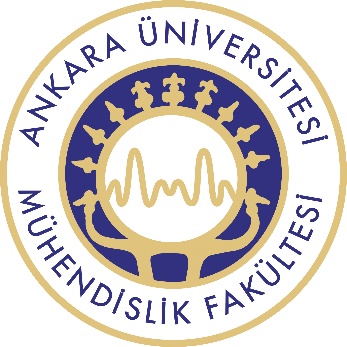 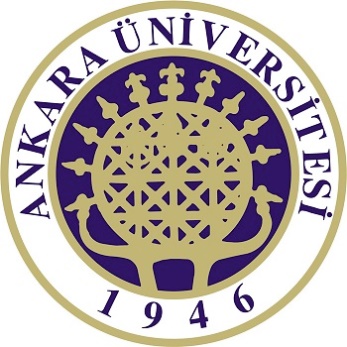 JEM 361 ÖZEL MİNERALOJİ
Minerallerin sınıflandırılması ve doğa bilimi ile ilişkisi
. Tremolit Talk: Bazen sert talk olarak isimlendirilir. Değişen yüzde oranlarında tremolit, antofillit, kalsit, dolomit, serpantin ve hakiki yumuşak talktan oluşan masif veya laminalı kayaç halindedir. % 6-10 arasında değişen CaO içeriği ile karakteristiktir.
 
4. Karışık Talk Cevherleri: Levhamsı talk, dolomit, kalsit, serpantin ve diğer birçok eser mineralden oluşan ve yumuşak talk olarak isimlendirilen gevrek, beyaz şisti kayacı içine alır. Talk-klorit karışımından oluşan düşük kalitede yataklar yaygındır.
Talk; seramikte, boya yapımında, çatı kaplamasında, haşarat ilacı üretiminde, kauçuk ve kağıt sanayiinde, kozmetik ve farmakolojide, asfalt dolgu maddesi yapımında, hayvan yemi ve gübre üretiminde kullanılır. Kullanım amacına göre, yumuşaklığı, yağ absorbsiyonu, nem oranı, erime noktası, özgül ağırlığı, ısı ve elektrik iletkenliği ve kimyasal analiz önemlidir.
 
Seramik Sanayiinde: Talkın ısı ile genleşme özelliğinin çok az olması nedeniyle banyo ve mutfak seramiklerinde ve elektrik sobalarının plakalarında kullanılmasını sağlamıştır. Seramik sanayiinde kullanılacak talkta fiziksel ve kimyasal yapı bakımından homojenlik istenir. Ayrıca, tane iriliği ve dağılımı ile pişirme rengi de önemlidir. Bileşiminde manganez ve demir istenmeyen impuritelerdir. CaO %0.5, demir oksit %1.5 ve Al2O3 %4' ten fazla olmamalıdır. Elektroseramik ve sırlamada kullanılan talk saf magnezyum silikattır. Ayrıca kloritsiz kompakt talk (steatit) kullanılabilir
Boya Sanayiinde: Lif ve yaprak özelliğine sahip talklar, yağ absorblama özelliğinden dolayı boya ve benzeri yağ yapımında kullanılmaktadır. Boya sanayiinde kullanılan talk öğütüldüğünde son derece beyaz ve tenörü yüksek olmalı (%98.5). Ayrıca 325 mesh' lik elekten geçebilmelidir. Talk lifi boya tabakacıklarının biribirine ve yüzeye kenetlenmesini sağlar. Ağır boya materyallerinin çökmesini önleyip, boyanın daha homojen olmasını sağlar.
 
Çatı Kaplamasında: Bu iş için genellikle kalitesiz talklar kullanılır. Bu yüzden hammaddede beyazlık ve saflık aranmamaktadır. Aranan özellikler tane boyu ve dağılımı ile yağ emme özelliğidir.
Haşarelere Karşı: Talk haşare öldürücü ilaç yapımında da kullanılmaktadır. İlaca toksik etki, istenen yoğunluk ve az aşındırıcılık özelliklerini kazandırır.
Kauçuk Sanayiinde: Talk, bir çok sentetik lastik, plastik ve kauçuk üretiminde doldurucu olarak kullanılır. Maddeye sıkı bir doku kazandırır.
 
Kağıt Sanayiinde: Talk, yumuşaklığı, tane boyu, mürekkep emme özelliği ve suda erime özelliği nedeni ile kağıt sanayiinde rahatça kullanılabilmektedir. Ancak kullanılacak talkın CaCO3 oranı %2-5' ten fazla olamamlı ve başka mineral içermemelidir.
 
Kozmetik ve Farmakolojide: Talkın istenilen tane boyutunun elde edilmesi mümkün olduğundan kimyasal saflığı ve kayganlığından dolayı kozmetik ürünleri ve ilaç üretiminde kullanılmaktadır. Bu sanayiide kullanılan talkta aranan özellikler, içerdiği lifsi ve sert minerallerin azlığı, arsenik ve demir miktarlarının düşük olmasıdır.
Talk, çatı yapımında erimiş asfaltı stabil duruma getirdiği için yangın ve hava koşullarına karşı yüksek bir koruma sağlar. Talk ayrıca, yapım ve yerleştirme sırasında çakılların veya çatı rollarının birbirlerine yapışmasını önler.
Talk bunlardan başka hayvan yemi üretiminde, gübre üretiminde, heykeltraşlıkta, kaplama sektöründe, sabun yapımında, elektrik anahtarlarında izolatör olarak kullanılmaktadır.
 
Üretim Yöntemi ve Teknoloji
Dünya' da ve yurdumuzda talk üretimi hem açık hem de kapalı işletmeler şeklinde yürütülmekte ancak kaliteli talk yataklarında damar boyunca galeri açılarak talk üretimi yapıldığı da bilinmektedir. Geleneksel patlatma metodları da kullanılarak yapılan kazı işlemleri ile çıkarılan hammadde, kalifiye işçiler tarafından kaba bir ayırıma tabi tutularak stoklanıp parça cevher olarak satılır. Ya da ileri talk ürünler (mikronize veya ultra mikronize) eldesi yoluna gidilir. Dünyada parça cevherin işlenerek ileri talk ürünleri elde edilmesinde; köpük flatasyonu, sedimantasyon, hidrosiklondan geçirme, hava ve yaş manyetik seperetasyon, santrfüj boylaması, sprey kurutma ve yaş öğütme teknikleri uygulanmaktadır. Talkta aranılan özellik çok beyazlık olduğundan hiçbir şekilde rengi bozulmamalıdır. Özel isteklere karşı bazı kırıcı ve öğütücüler kullanıldığı bilinmektedir. Örneğin kağıt dolgusu ve kaplama sanayii 5 mikrondan daha ince tane boyu istendiğinde mikronize öğütme usulü kullanılmalıdır.